4. Suomalaisten ja saamelaisten muinaisusko
Ydinsisällöt
4. Suomalaisten ja saamelaisten muinaisusko
2
Yleistä muinaisuskosta
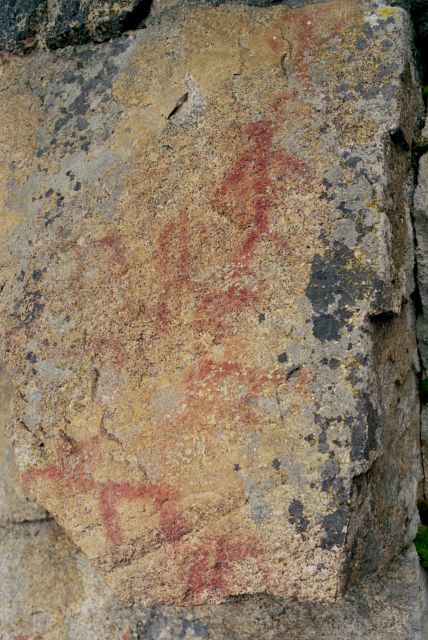 Muinaisesta uskonnollisuudesta saadaan tietoa arkeologisten löytöjen, kansantarujen ja kansanrunouden perusteella. 
Pohjoisen pyyntikulttuurin aikana harjoitettu uskonto on kadonnut, ja siitä on vain vähän kirjallisia tietoja. 
Kalliomaalaukset kertovat jotain muinaisista uskomuksista ja rituaaleista.
Elinkeinoilla on merkittävä vaikutus kulttuuriin ja uskontoihin.
Pyyntikulttuurissa metsästykseen liittyvät rituaalit olivat tärkeitä. 
Viljelykulttuurin ajalta on peräisin pysyvämpiä merkkejä uskonnollisuudesta (esimerkiksi hiidenkiukaat).
Enonkosken Haukkalahdenvuoren kalliomaalaus. Kuva: Museovirasto
4. Suomalaisten ja saamelaisten muinaisusko
3
Pyyntikulttuurin uskonto
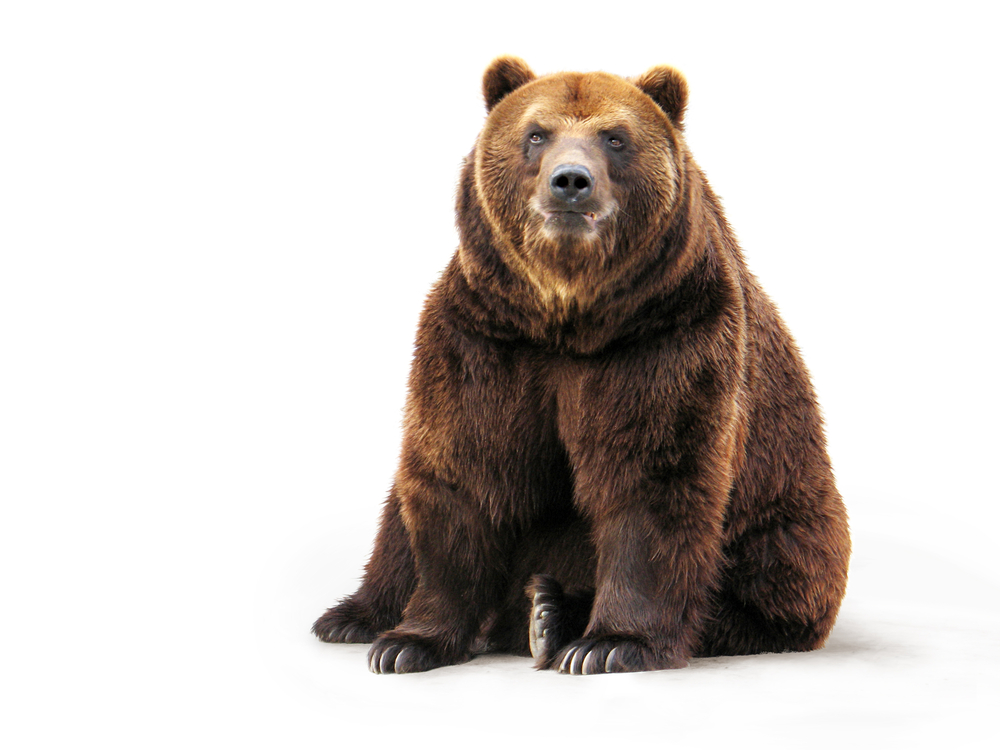 Luonnonpaikoilla ja eläinlajeilla omat haltijat
Usko kuolemattomaan sieluun
Saalisriitit, kuten metsästyksessä uhrit lajihaltijoille
Karhukultti valtauskontona, Karhu toteemieläimenä
Monikerroksinen maailmankuva
Uskonnollisina asiantuntijoina šamaanit
4. Suomalaisten ja saamelaisten muinaisusko
4
Maailman rakenne
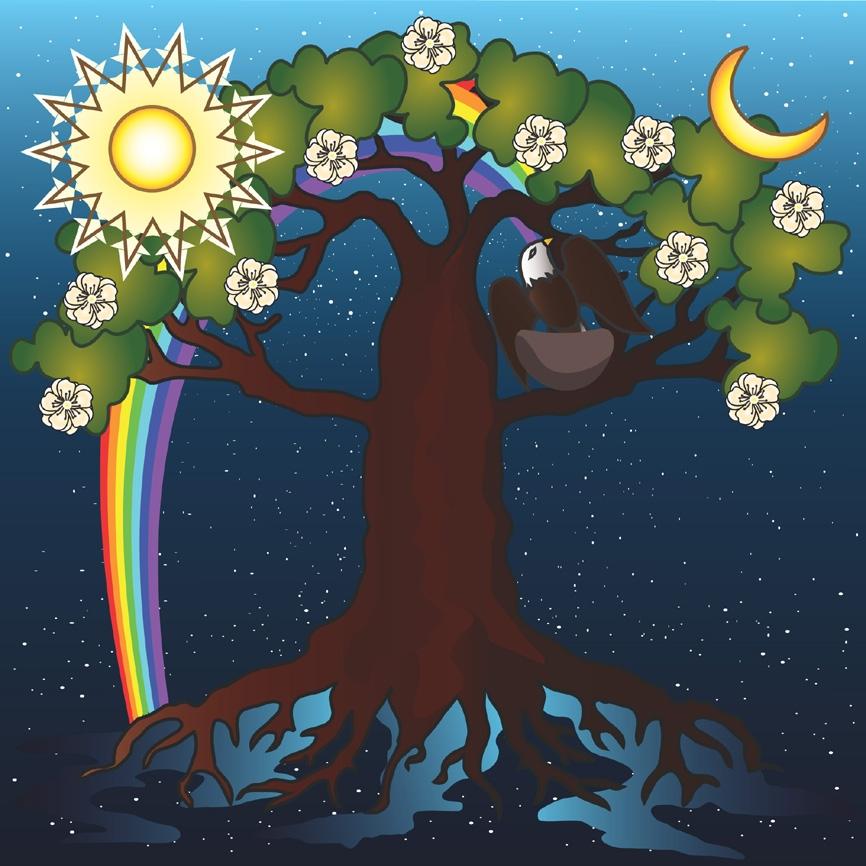 Maailmanpatsas piti yllä taivaan eri kerroksia
4. Suomalaisten ja saamelaisten muinaisusko
5
Viljelykulttuurin uskonnon piirteitä
Vainajien palvonta
Hiidenkiukaat ja uhrilehdot hautauspaikoina
Tietäjät uskonnollisina asiantuntijoina
Siirtymäriitit tärkeimpiä uskonnollisia riittejä
Monijumalaisuus
Esimerkiksi Ukko, Ilmarinen, Ahti
Haltijausko
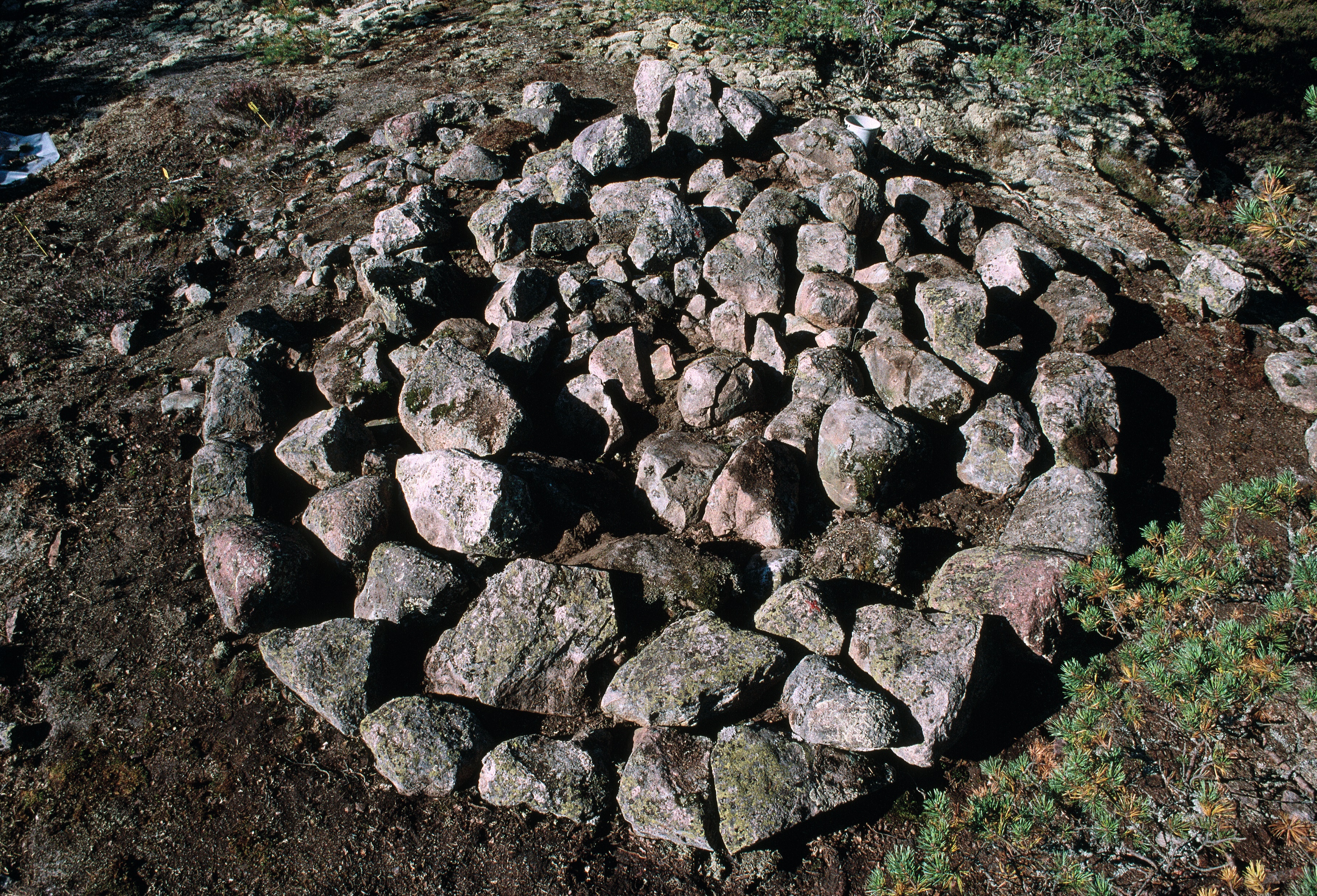 4. Suomalaisten ja saamelaisten muinaisusko
6
Saamelaisten uskontohistoria
Saamelaiset ovat Pohjolan alkuperäisasukkaita, jotka joutuivat väistymään maanviljelijöiden ja uusiasukkaiden tieltä kohti pohjoista. 
Saamelaisalueilta löydetyt kalliomaalaukset, esineet ja seidat kertovat saamelaisten pyyntikulttuurin ajan muinaisuskosta. 
Luonnontuotteiden uhraaminen menestyksen takaamiseksi oli tärkeää. 
Šamaanit toimivat uskonnollisina asiantuntijoina. 
Seidat ovat edelleen kulttuurihistoriallisesti merkittäviä paikkoja.
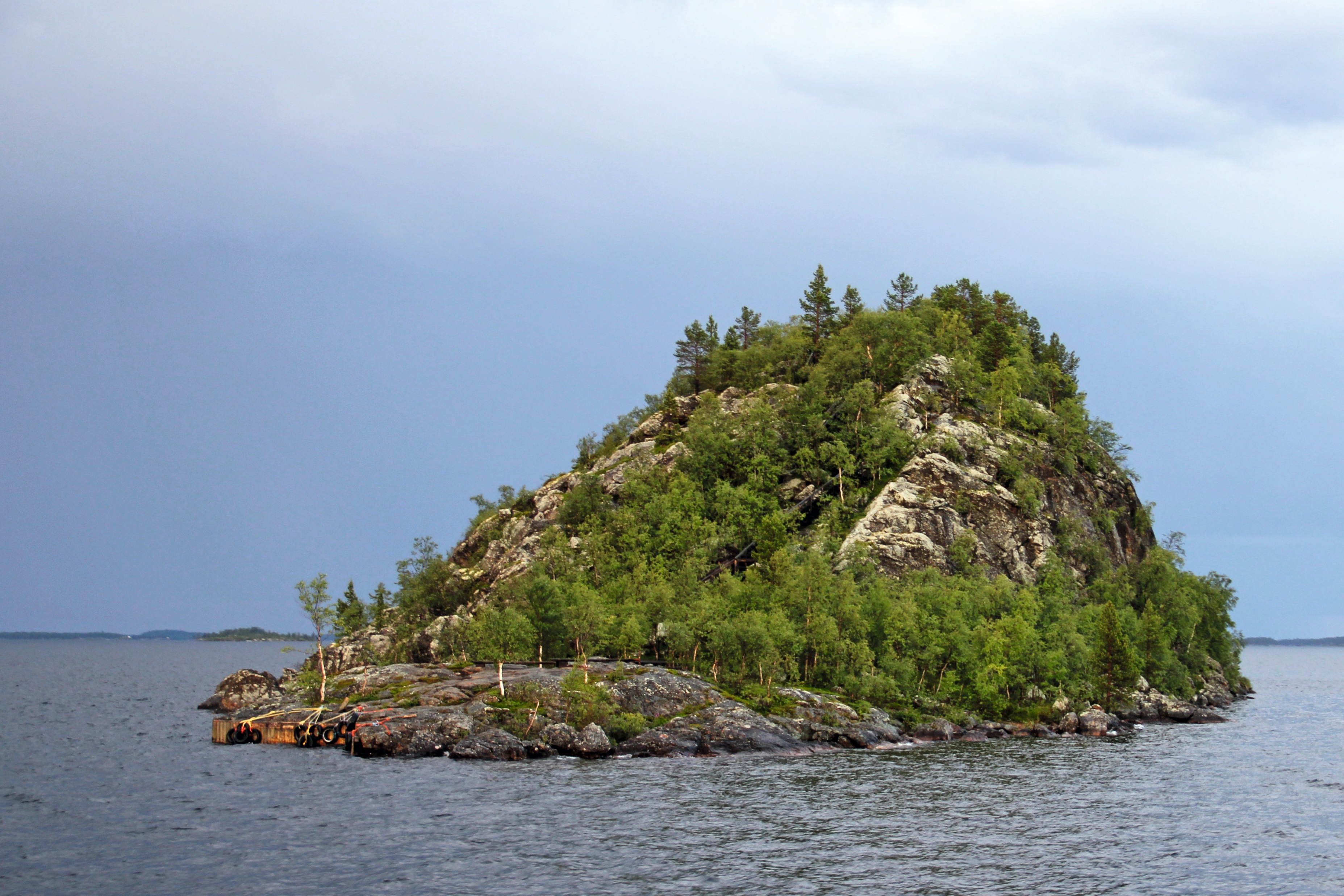 4. Suomalaisten ja saamelaisten muinaisusko
7
Saamelaisten uskontohistoria
Uudisasukkaat horjuttivat pyyntikulttuuriin perustuvaa elinkeinoa ja saamelaisia aloitettiin kristillistämään 1600-luvulta alkaen. 
Pyyntikulttuurin uskonnon piirteet säilyivät pisimpään saamelaisten kulttuurissa. 
Saamelaisalueille tuli sekä idän että lännen kristillisyyden vaikutteita jo keskiajalla. 
Koltan ja kuolansaamelaiset ovat ortodokseja, luterilaisuuden vaikutus kasvoi myöhemmin, lestadiolaisuus on osa länsisaamelaisten identiteettiä.
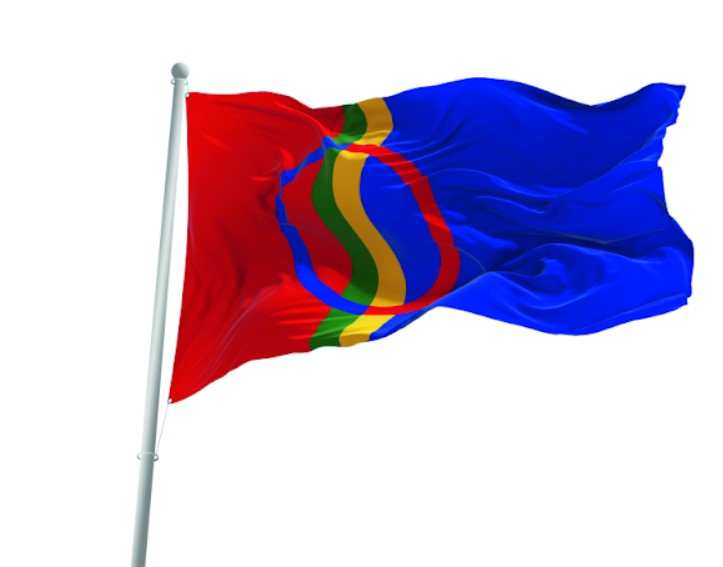 4. Suomalaisten ja saamelaisten muinaisusko
8